Craig Roberts … http://inp.nju.edu.cn/
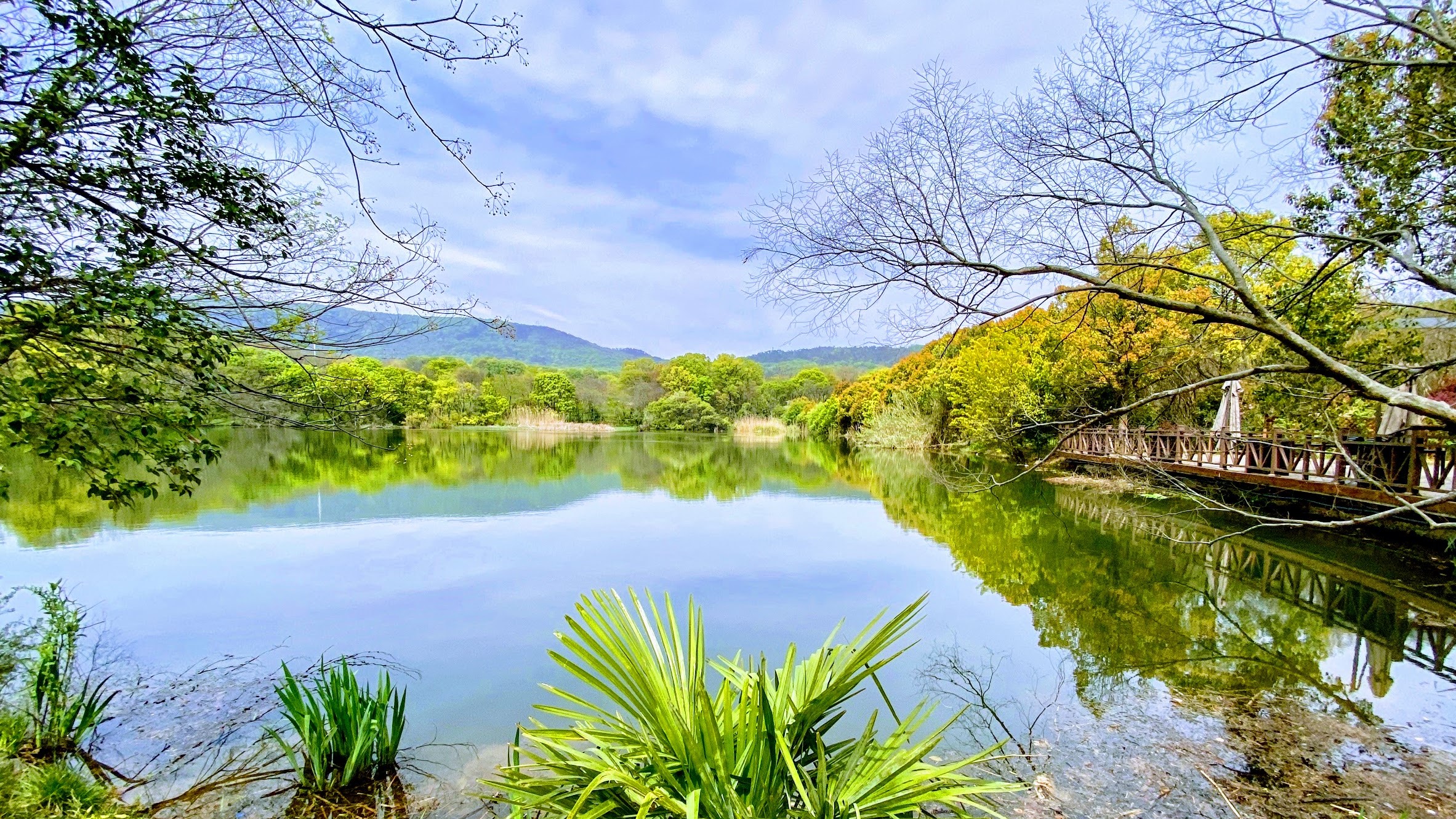 Pion & Kaon Structure 
– Window onto EHM
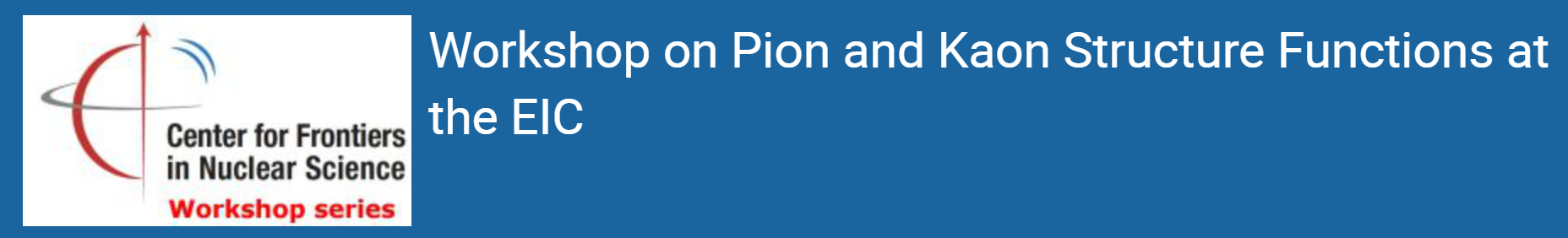 Character of Mass
Key questions posed to modern science:
What is the origin of mass? 
What are the consequences of the appearance of mass?
When considering the source of mass, many people think of explicit mass, generated via the Higgs-mechanism
especially because the Higgs boson was discovered relatively recently at CERN (2012) 
importance acknowledged by the Nobel Prize awarded to Englert and Higgs: 
for the theoretical discovery of a mechanism that contributes to our understanding of the origin of mass of subatomic particles …
Craig Roberts. pi & K structure - window onto EHM
2
.                                     Pion and Kaon Structure Functions at the EIC                     (43)
Character of Mass
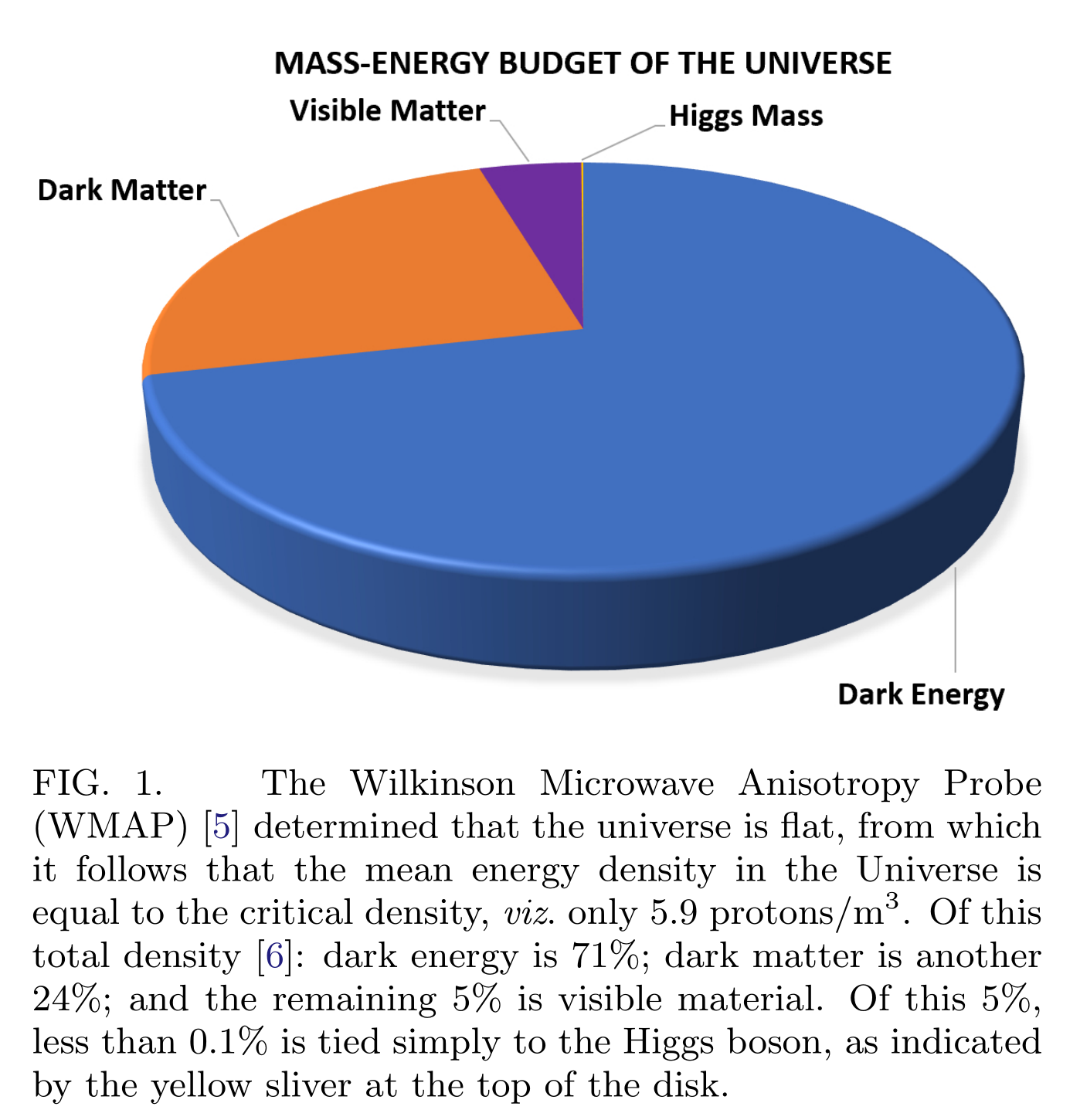 Discovery of the Higgs was a watershed.  
However, it should be placed in context.  
Therefore, consider the mass-energy budget of the Universe
Dark energy = 71%
Dark Matter = 24%
Visible material = 5% 
Higgs effect is just 0.1% of the visible matter  
Little is known about the first two
Science can say almost nothing about 95% of the mass-energy in the Universe.  
The explanation lies outside the Standard Model.
Craig Roberts. pi & K structure - window onto EHM
3
.                                     Pion and Kaon Structure Functions at the EIC                     (43)
Character of Mass
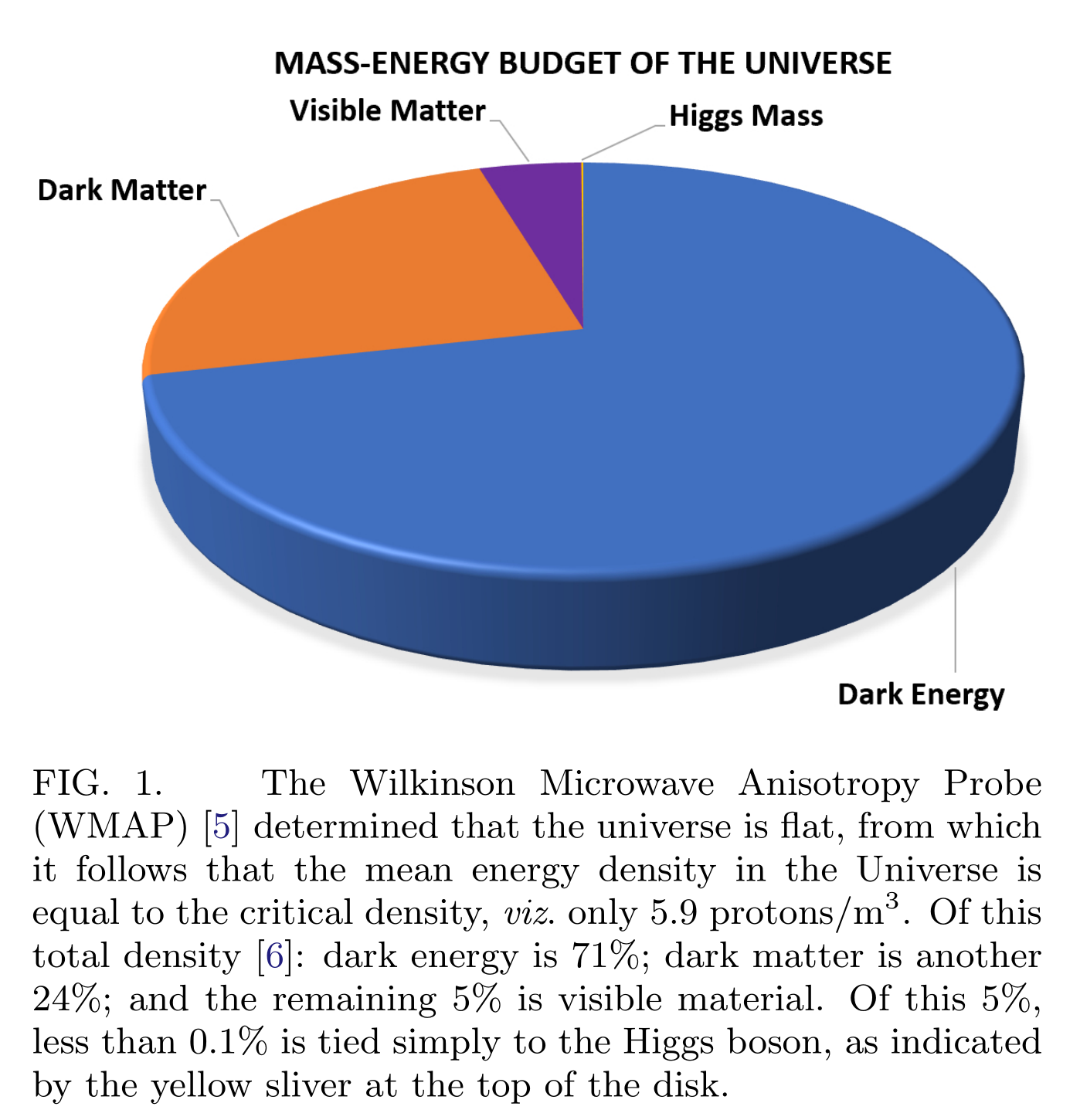 Little is known about Dark Energy and Dark Matter …
Science can say almost nothing about 95% of the mass-energy in the Universe.  
On the other hand, the remaining 5% has forever been the source of everything tangible.  
Yet, amongst this 5%, less-than 0.1% is tied directly to the Higgs boson
Hence, even concerning visible material, too much remains unknown.
Craig Roberts. pi & K structure - window onto EHM
4
.                                     Pion and Kaon Structure Functions at the EIC                     (43)
Visible Mass
More than 98% of visible mass is contained within nuclei.  
First approximation: 
atomic weights = sum of the masses of all the nucleons they contain.  
Each nucleon has a mass mN ∼ 1 GeV ≈ 2000 me
Higgs boson produces me the latter, but what produces mN ? 
This question is the crux of modern physics
How can science explain the emergence of hadronic mass (EHM)?
Craig Roberts. pi & K structure - window onto EHM
5
.                                     Pion and Kaon Structure Functions at the EIC                     (43)
Standard Model
Strong interactions are described by quantum chromodynamics (QCD).  
QCD: hadrons are composites, 
built from quarks and/or antiquarks (matter fields)
held together by forces produced by the exchange of gluons (gauge fields).  
These forces are unlike any previously encountered.  
become very weak when two quarks are brought close together within a nucleon
but all experimental attempts to remove a single quark from within a nucleon and isolate it in a detector have failed.  
Seemingly, then, the forces become enormously strong as the separation between quarks is increased
Modern science is encumbered with The Confinement Problem
confinement
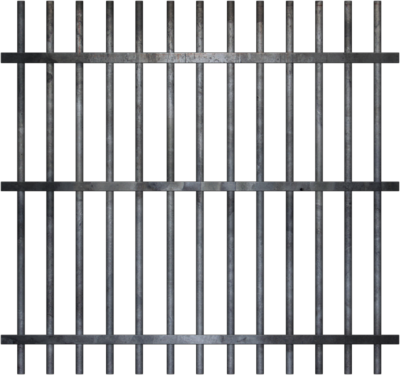 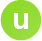 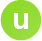 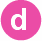 Google Scholar: 
25,000 mentions of quark confinement since 2000
Craig Roberts. pi & K structure - window onto EHM
6
.                                     Pion and Kaon Structure Functions at the EIC                     (43)
Confinement Problem
Modern science is encumbered with The Confinement Problem
Confinement is crucial because it ensures absolute stability of the proton.  
In the absence of confinement:
protons in isolation could decay; 
the hydrogen atom would be unstable; 
nucleosynthesis would be a chance event, having no lasting consequences; 
and without nuclei, there would be no stars and no living Universe.  
Without confinement, our Universe could not exist.
confinement
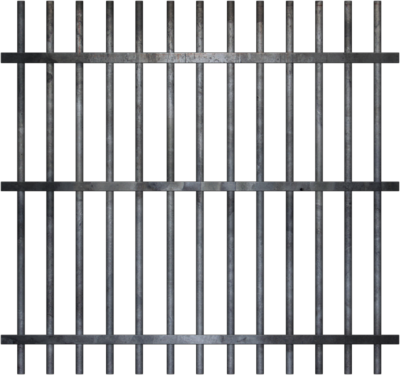 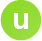 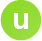 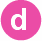 Google Scholar: 
25,000 mentions of quark confinement since 2000
Craig Roberts. pi & K structure - window onto EHM
7
.                                     Pion and Kaon Structure Functions at the EIC                     (43)
Confinement Problem
Modern science is encumbered with The Confinement Problem
As the 21st Century began, the Clay Mathematics Institute established seven Millennium Prize Problems  
Each represents one of the toughest challenges in mathematics.  
The set contains the problem of confinement; and presenting a sound solution will win its discoverer $1,000,000  
Even with such motivation, today, almost 50 years after the discovery of quarks, no rigorous solution has been found
Confinement and EHM are inextricably linked
Consequently, as science plans for the next thirty years, solving the problem of EHM has become a Grand Challenge
confinement
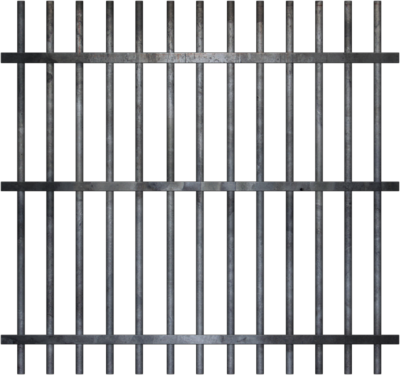 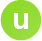 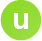 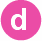 Google Scholar: 
25,000 mentions of quark confinement since 2000
Craig Roberts. pi & K structure - window onto EHM
8
.                                     Pion and Kaon Structure Functions at the EIC                     (43)
QCD is full of surprises
In appearance, QCD is simple.  
QCD is also unique. 
Fundamental theory with the capacity to sustain massless elementary degrees-of-freedom, viz. gluons and quarks; 
Yet gluons and quarks are predicted to acquire mass dynamically
And nucleons and almost all other hadrons likewise
Only massless systems in QCD = composite Nambu-Goldstone (NG) bosons,
	e.g. pions and kaons.  
Pions responsible for binding systems as diverse as atomic nuclei and neutron stars
Energy associated with the gluons and quarks within the NG modes is not readily apparent.  
Stark contrast with all other “everyday” hadrons:
systems constituted from u, d, s quarks possess nuclear-size masses 
masses far in excess of anything that can directly be tied to the Higgs boson
Craig Roberts. pi & K structure - window onto EHM
9
.                                     Pion and Kaon Structure Functions at the EIC                     (43)
QCD is full of surprises
In trying to match QCD with Nature, one confronts the many complexities of strong, nonlinear dynamics in relativistic quantum field theory, e.g.:
loss of particle number conservation
frame and scale dependence of the explanations and interpretations of observable processes
evolving character of the relevant degrees-of-freedom
Electroweak theory and phenomena are essentially perturbative; hence, possess little of this complexity. 
Science has never before encountered an interaction such as that at work in QCD.
Understanding this interaction, explaining everything of which it is capable, can potentially change the way we look at the Universe.
Craig Roberts. pi & K structure - window onto EHM
10
.                                     Pion and Kaon Structure Functions at the EIC                     (43)
QCD is full of surprises
Comparison with QED
One essential difference = circled term, describing gluon self-interactions.
If QCD is correct, then this term must hold the answers to an enormous number of Nature's basic questions, e.g.: 
what is the origin of visible mass?
how is mass distributed within atomic nuclei?
what carries the proton's spin?
how can the same degrees-of-freedom combine to ensure the pion is spinless? 
Nowhere are there more basic expressions of emergence in Nature
Craig Roberts. pi & K structure - window onto EHM
11
.                                     Pion and Kaon Structure Functions at the EIC                     (43)
QCD is full of surprises
Treated as a classical theory, chromodynamics is a non-Abelian local gauge field theory.
Formulated in four spacetime dimensions, such theories do not possess any mass-scale in the absence of Lagrangian masses for the quarks. 
There is no dynamics in a scale-invariant theory, only kinematics. 
Bound states are therefore impossible
Accordingly, our Universe cannot exist.  
A Spontaneous breaking of symmetry - Higgs mechanism - does not solve this problem
mN ≈ 100-times larger than Higgs-generated current-masses of the light u- and d-quarks, the valence constituents of nucleons
Craig Roberts. pi & K structure - window onto EHM
12
.                                     Pion and Kaon Structure Functions at the EIC                     (43)
QCD is full of surprises
On the other hand … NG bosons are (nearly) massless
In these systems, the strong interaction’s mN ≈ 1 GeV mass-scale is hidden. 
Chiral limit, when Higgs-generated masses are omitted, NG modes are massless
Exactly massless … no fine tuning … no danger of tachyons
In this case, perturbative QCD predicts that strong interactions cannot distinguish between quarks with negative or positive helicity – chiral symmetry
Such a chiral symmetry would have numerous corollaries, e.g.
pion would be partnered with a scalar meson of equal mass. 
However, no such state is observed 
No consequences of this chiral symmetry found in Nature – symmetry broken by interactions. 
Dynamical chiral symmetry breaking (DCSB) ensures both 
massless quarks in QCD's Lagrangian acquire large effective masses 
interaction energy between those quarks cancels their masses exactly so that mπ = 0
Craig Roberts. pi & K structure - window onto EHM
13
.                                     Pion and Kaon Structure Functions at the EIC                     (43)
QCD is full of surprises
Restore the Higgs mechanism = add realistic current-quark masses
DCSB is responsible for, inter alia: 
physical size of the pion mass 
mπ ≈ 0.15 mN
large mass-splitting between pion and its valence-quark spin-flip partner, ρ-meson 
mρ > 5 mπ 
neutron and proton possessing masses 
mN ≈ 1 GeV
Interesting things also happen to the kaon
Like a pion, but with one light quark replaced by s-quark, K possesses a mass mK ≈ 0.5 GeV
Here a competition is taking place, between dynamical and Higgs-driven mass-generation.
Craig Roberts. pi & K structure - window onto EHM
14
.                                     Pion and Kaon Structure Functions at the EIC                     (43)
Fundamental Mysteries
These phenomena and features, their origins and corollaries, entail that the question 
how did the Universe evolve? 
     is inseparable from the questions
how does the mN ≈ 1 GeV mass-scale that characterises atomic nuclei appear?
why does it have the observed value? 
and, enigmatically, why does the dynamical generation of mN have seemingly no effect on the composite NG bosons in QCD? 
i.e. whence the near-absence of the pion mass?
Craig Roberts. pi & K structure - window onto EHM
15
.                                     Pion and Kaon Structure Functions at the EIC                     (43)
Confinement
Confinement is one of the most fascinating aspects of QCD 
At issue is the definition.  
When communicating about confinement, a typical practitioner has a notion in mind; yet the perspectives of any two different practitioners are often distinct
e.g., [Wilson:1974sk, Gribov:1998kb, Cornwall:1981zr].  
The proof of one expression of confinement will be contained within demonstration that quantum SUc(3) gauge field theory is mathematically well-defined, 
i.e. a solution to the “Millennium Problem” [Clay Mathematics Institute $1,000,000]
However, that may be of limited utility because 
Nature has provided light-quark degrees-of-freedom
They seemingly play a crucial role in the empirical realisation of confinement, 
Perhaps because they enable screening of colour at low couplings [Gribov:1998kb].
Craig Roberts. pi & K structure - window onto EHM
16
.                                     Pion and Kaon Structure Functions at the EIC                     (43)
IR Behaviour of QCD
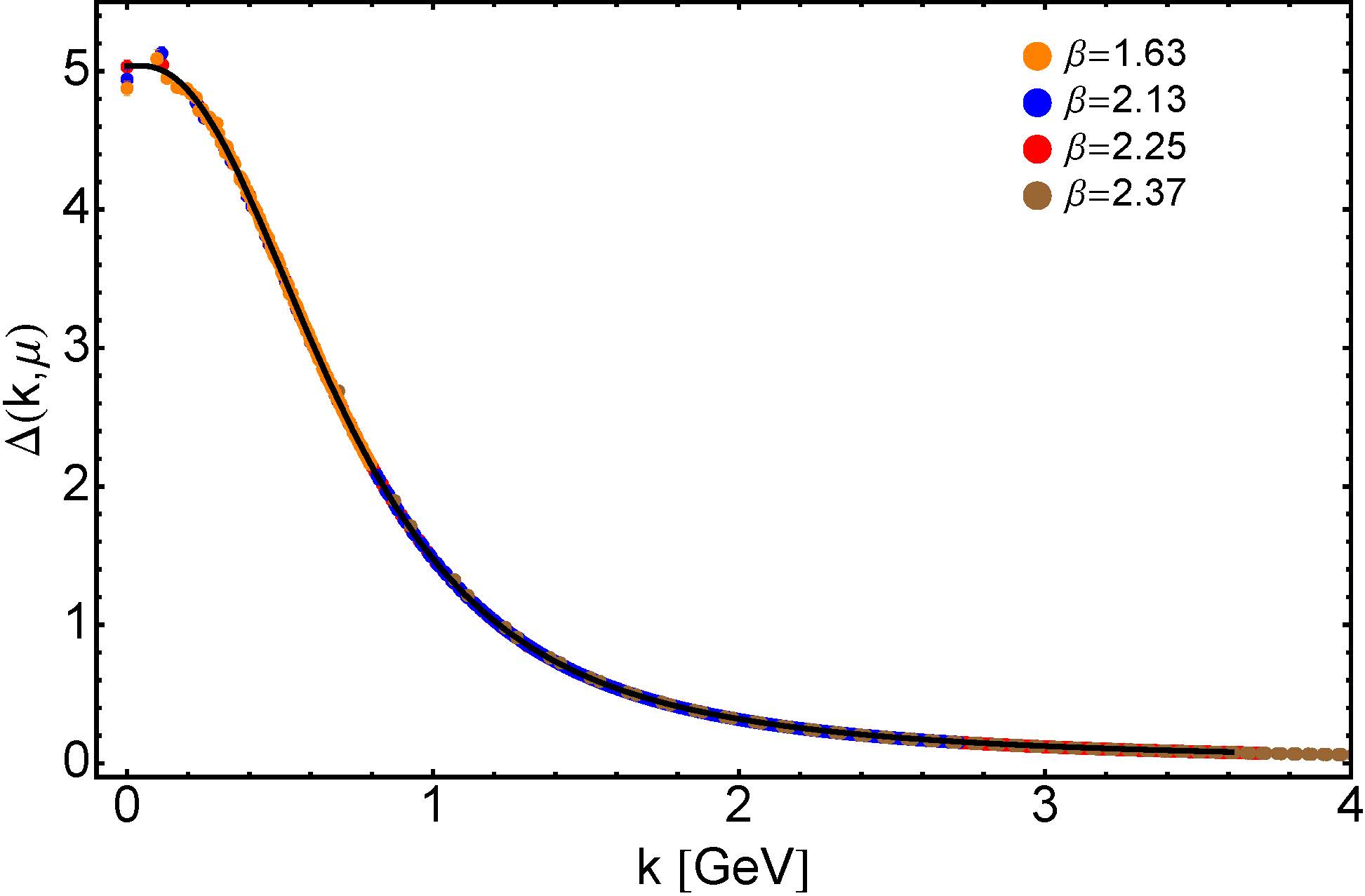 Dynamical mass generation in continuum quantum chromodynamics
J.M. Cornwall, Phys. Rev. D 26 (1981) 1453 … ~ 1000 citations … approach modernized and sketched results are confirmed
Craig Roberts. pi & K structure - window onto EHM
17
.                                     Pion and Kaon Structure Functions at the EIC                     (43)
RGI PI Effective Charge
Gluon vacuum polarization can be translated into a RGI process independent effective charge for QCD
Use pinch technique and background field method
Unique analogue of Gell-Mann – Low running coupling in QED
Parameter-free prediction
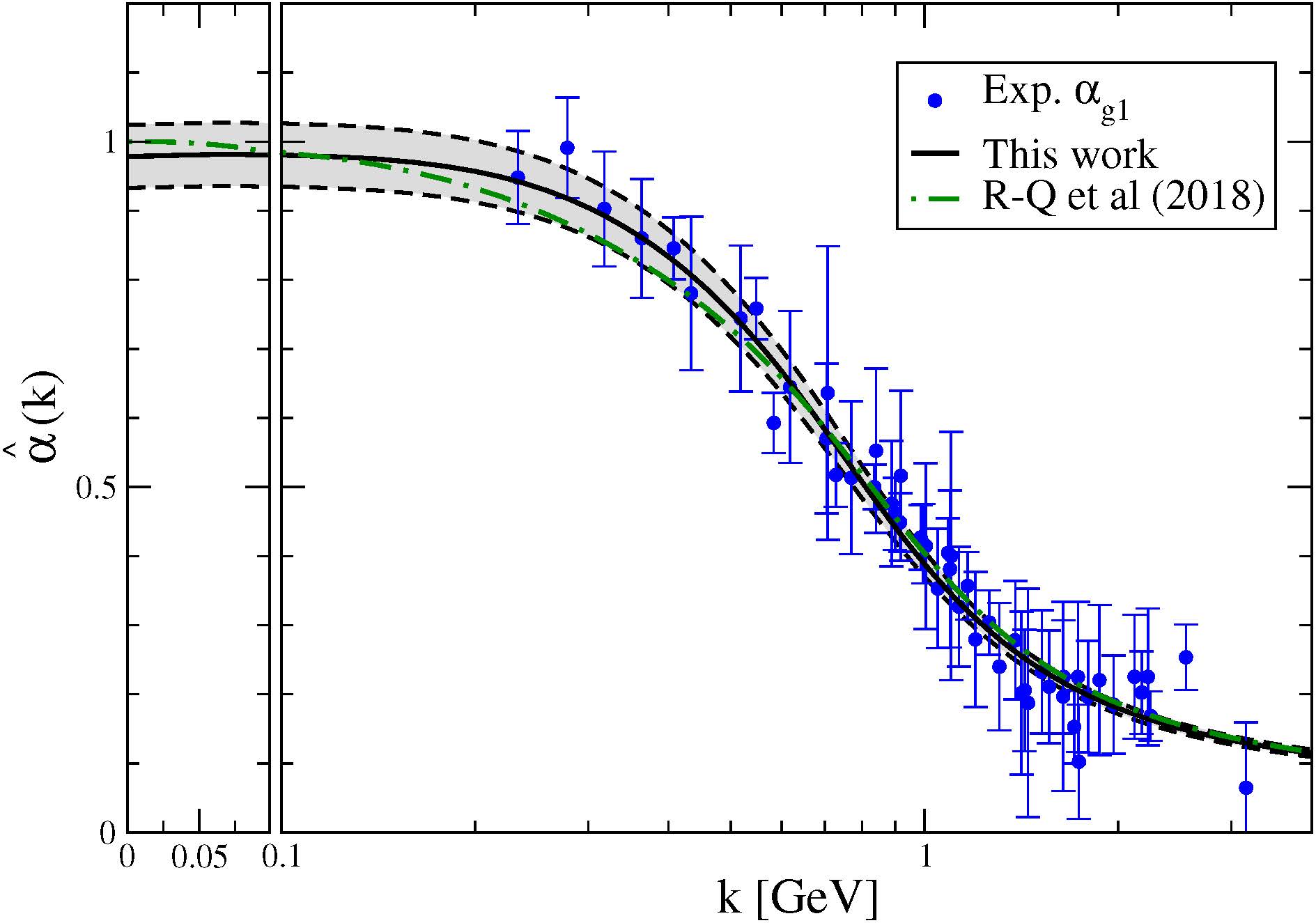 The QCD Running Coupling, 
A. Deur, S. J. Brodsky and G. F. de Teramond, Prog. Part. Nucl. Phys. 90 (2016) 1-74
Process independent strong running coupling
Daniele Binosi et al., arXiv:1612.04835 [nucl-th], Phys. Rev. D 96 (2017) 054026/1-7
Process-independent effective coupling. From QCD Green functions to phenomenology, 
Jose Rodríguez-Quintero et al., arXiv:1801.10164 [nucl-th]. Few Body Syst. 59 (2018) 121/1-9
Effective charge from lattice QCD, Zhu-Fang Cui, Jin-Li Zhang et al., NJU-INP 014/19, arXiv:1912.08232 [hep-ph]. Chin. Phys. C 44 (2020) 083102/1-10
Craig Roberts. pi & K structure - window onto EHM
18
.                                     Pion and Kaon Structure Functions at the EIC                     (43)
RGI PI Effective Charge
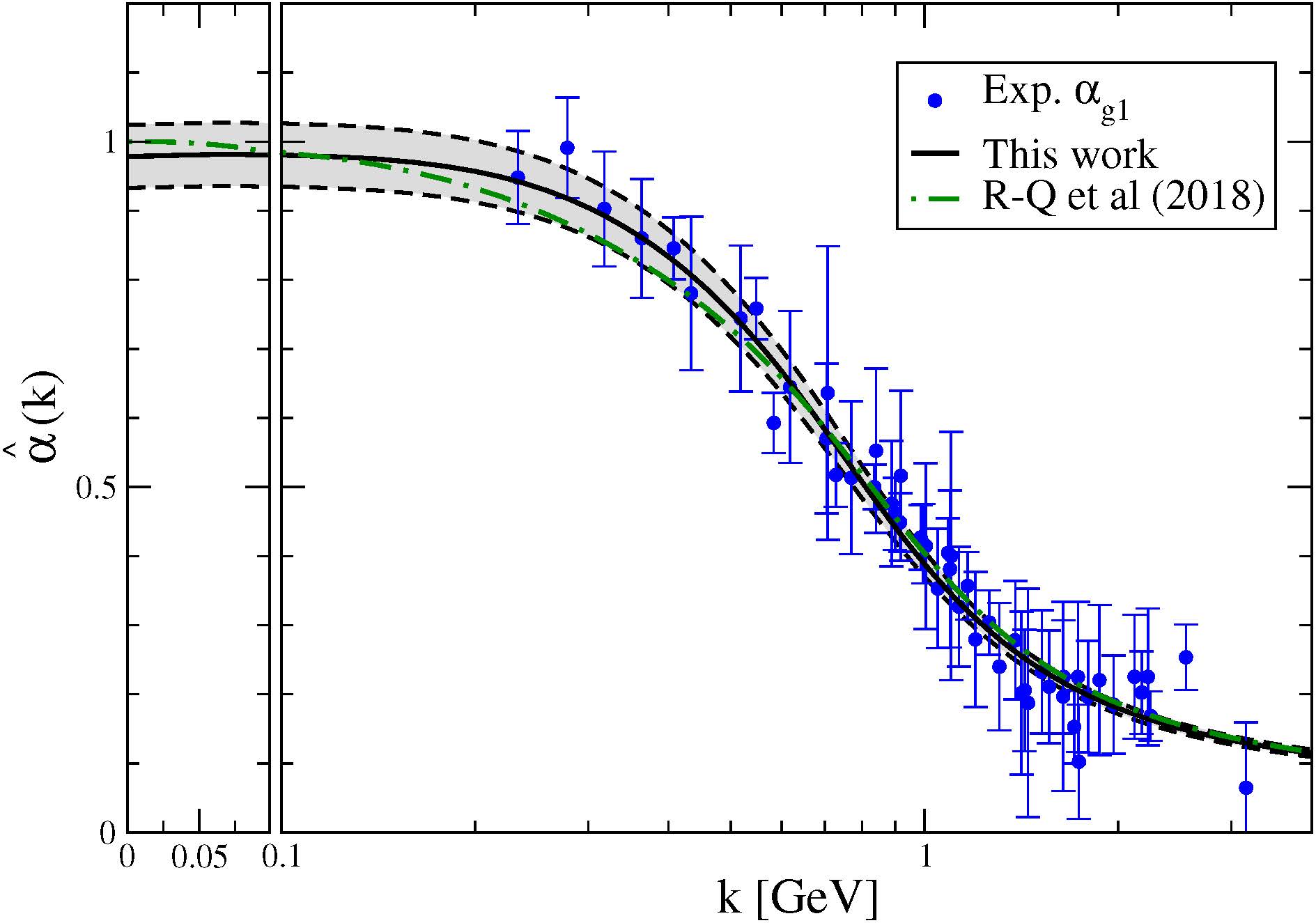 Craig Roberts. pi & K structure - window onto EHM
19
.                                     Pion and Kaon Structure Functions at the EIC                     (43)
RGI PI Effective Charge
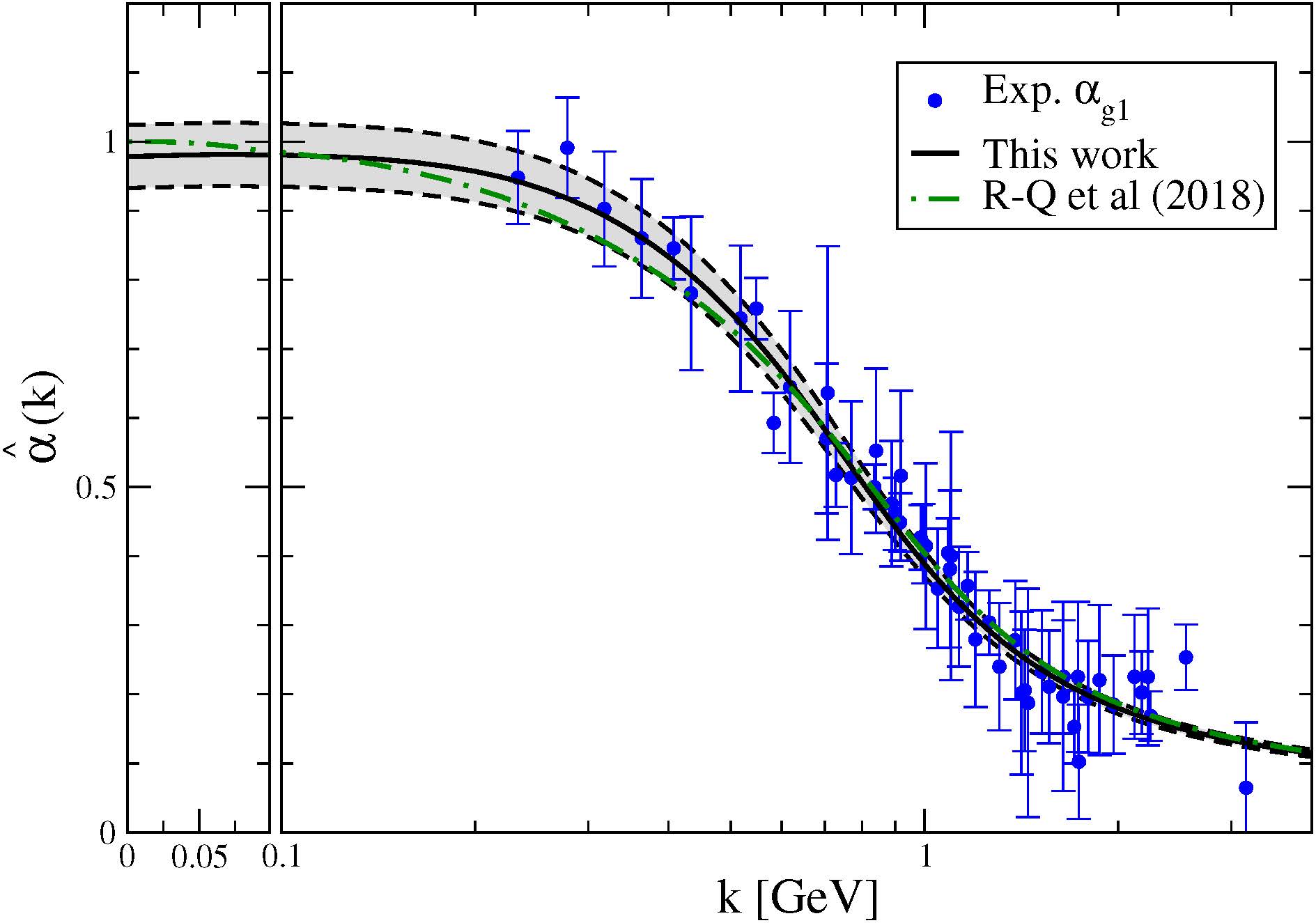 Accordingly, with standard renormalisation theory ensuring that QCD's ultraviolet behaviour is under control, QCD emerges as a mathematically well-defined quantum field theory in four dimensions.
Craig Roberts. pi & K structure - window onto EHM
20
.                                     Pion and Kaon Structure Functions at the EIC                     (43)
Matter Sector
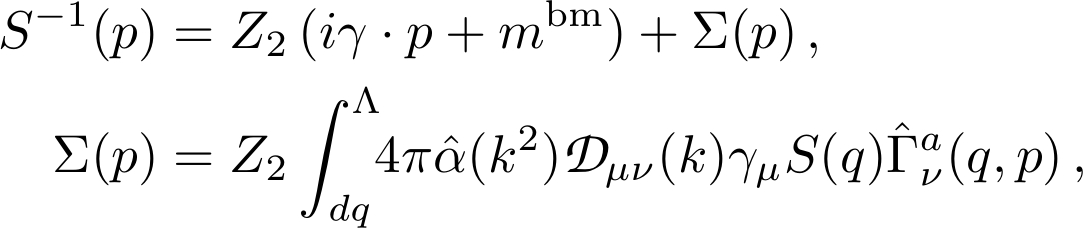 Craig Roberts. pi & K structure - window onto EHM
21
.                                     Pion and Kaon Structure Functions at the EIC                     (43)
Matter Sector
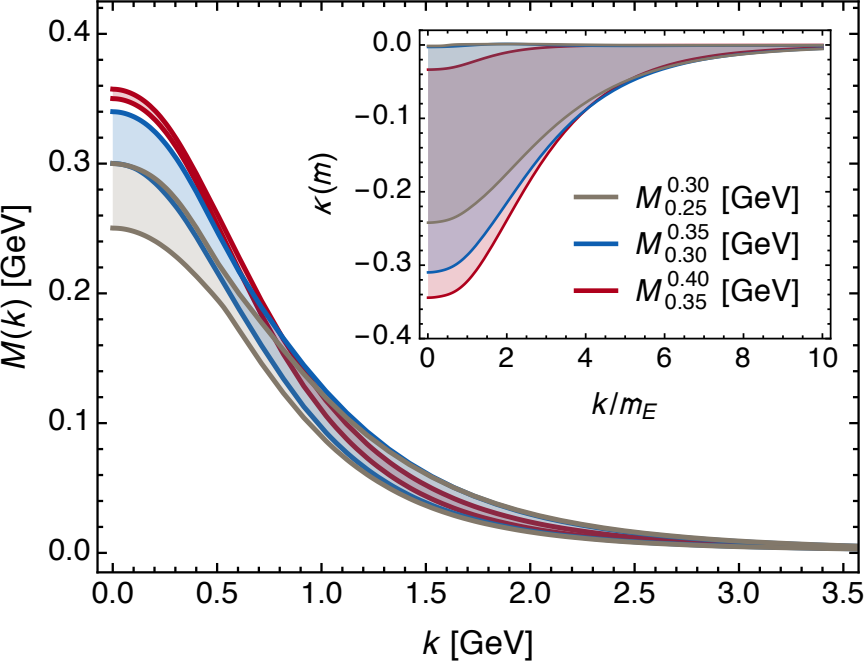 Craig Roberts. pi & K structure - window onto EHM
22
.                                     Pion and Kaon Structure Functions at the EIC                     (43)
Empirical Consequences of EHM
Craig Roberts. pi & K structure - window onto EHM
23
.                                     Pion and Kaon Structure Functions at the EIC                     (43)
Pion mass – a decomposition?
Rest frame decomposition of the trace anomaly has been used [Yang:2014qna] to separate the pion’s mass into contributions from pieces defined as the 
mq-term, 
HA = trace-anomaly, 
HKU = quark EK+EU, 
Hg = gluon energy
Conclusion:
“For the light PS mesons, the mq-term is about 50% of the total mass. This implies that HA contributes ∼ 12% of the mass. 
The remaining contributions from Hg and HKU are ∼ 30% and ∼ 8% respectively. 
It is interesting to observe that all these contributions are positive which suggests that they all approach zero at the chiral limit when the pion mass approaches zero.”
Unfortunately … none of this makes sense.
Craig Roberts. pi & K structure - window onto EHM
24
.                                     Pion and Kaon Structure Functions at the EIC                     (43)
Pion mass – problems
Craig Roberts. pi & K structure - window onto EHM
25
.                                     Pion and Kaon Structure Functions at the EIC                     (43)
Decompositions of mass – Solution
Avoid a Mass Crisis
Stay away from decompositions whose definitions and interpretations are muddled by frame- and scale- dependence
Cleanest statement of the origin of mass
There is a trace anomaly: Θ0 = β(α) ¼Gμν Gμν = Tρρ 
In the chiral limit



Understand, explain and explicate how this dichotomy is resolved.
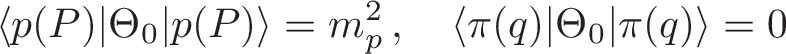 Craig Roberts. pi & K structure - window onto EHM
26
.                                     Pion and Kaon Structure Functions at the EIC                     (43)
Empirical Consequences of EHM
No significant mass-scale is possible unless one of similar size is expressed in the dressed-propagators of gluons and quarks. 
Follows that the mechanism(s) responsible for emergence of mass can be exposed by measurements sensitive to such dressing 
This potential is offered by many observables:
Spectra and static properties
Form factors, elastic and transition
All types of parton distributions
Describe some examples … π & K structure
Craig Roberts. pi & K structure - window onto EHM
27
.                                     Pion and Kaon Structure Functions at the EIC                     (43)
QCD prediction of meson valence-quark distributions
Owing to absence of stable pion targets, the pion’s valence-quark distribution functions have hitherto been measured via the Drell-Yan process:
	 				π p → μ+ μ− X
Consider a theory in which quarks scatter via a vector-boson exchange interaction whose  k2>>mG2  behaviour is  (1/k2)β 
Then at a resolving scale ζH …  uπ(x; ζH) ~ (1-x)2β
	Namely, the large-x behaviour of the quark distribution function is a direct measure of the momentum-dependence of the underlying interaction.
In QCD, β=1 and hence
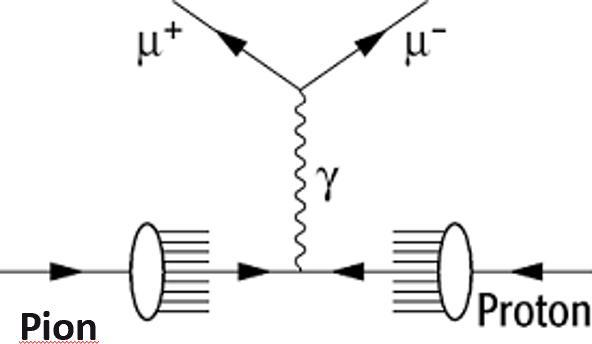 QCD: Q > ζH ⇒ 2 → 2+γ, γ > 0
QCD uπ(x; ζH) ~ (1-x)2
Craig Roberts. pi & K structure - window onto EHM
28
.                                     Pion and Kaon Structure Functions at the EIC                     (43)
QCD prediction of meson valence-quark distributions
Fact 1: After 40 years, no flaw has been found in the proof
Fact 2: Power law fixed by asymptotic behaviour of bound-state wave function
Fact 3: Gluon corrections do NOT change power laws.  
They only modify anomalous dimensions.  
Again, proof is 40 years old and no flaw has been found.  Rather, it has been confirmed in numerous continuum calculations.
Exact statement – in textbooks, but often overlooked: 
β(ζ) increases logarithmically with inverse of valence-quark momentum fraction 
Coefficient decreases also, but at a different rate
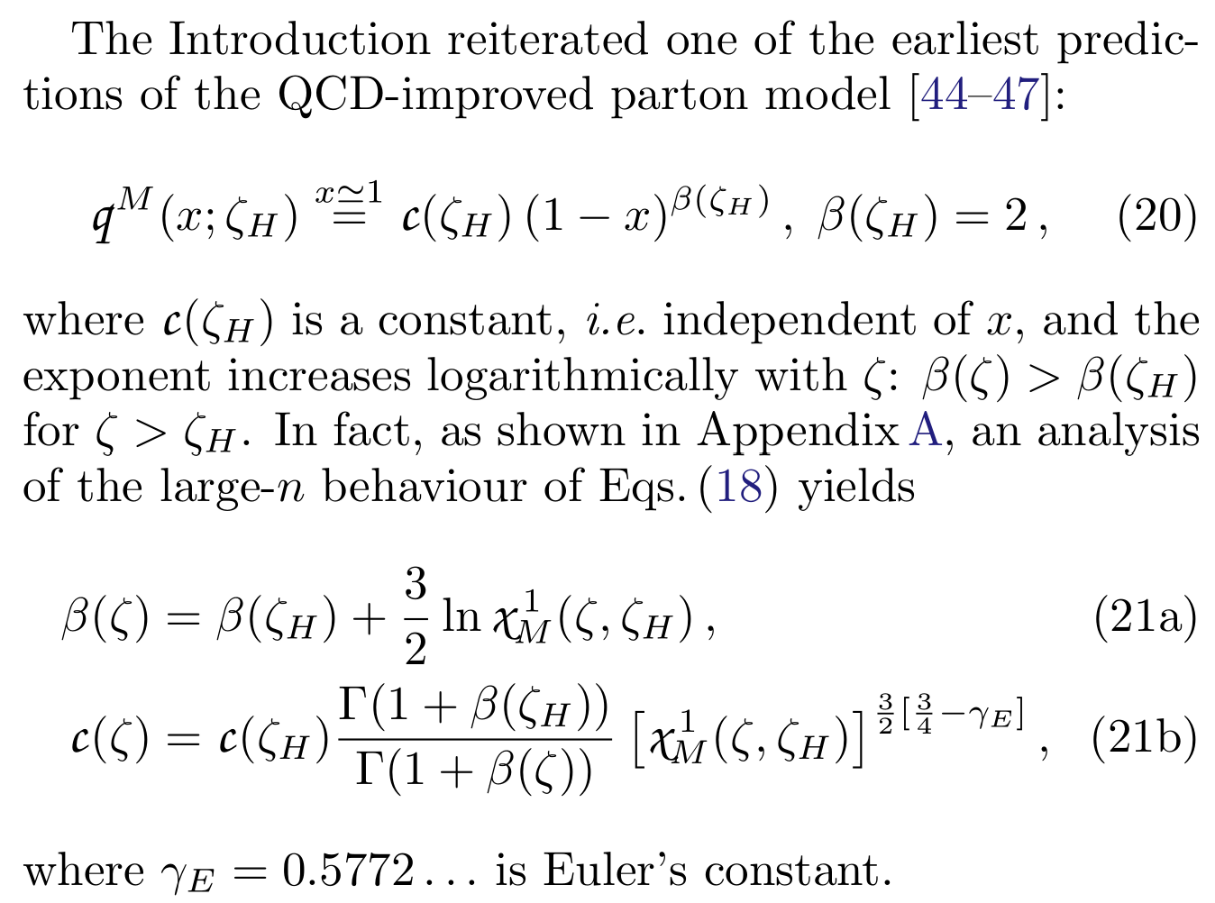 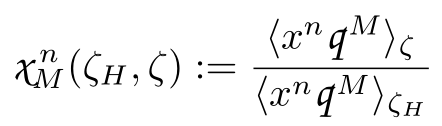 Craig Roberts. pi & K structure - window onto EHM
29
.                                     Pion and Kaon Structure Functions at the EIC                     (43)
π valence-quark distributions20 Years of Evolution → 2019
βcontm(ζ5) = 2.66(12)
βlattice(ζ5) = 2.45(58)
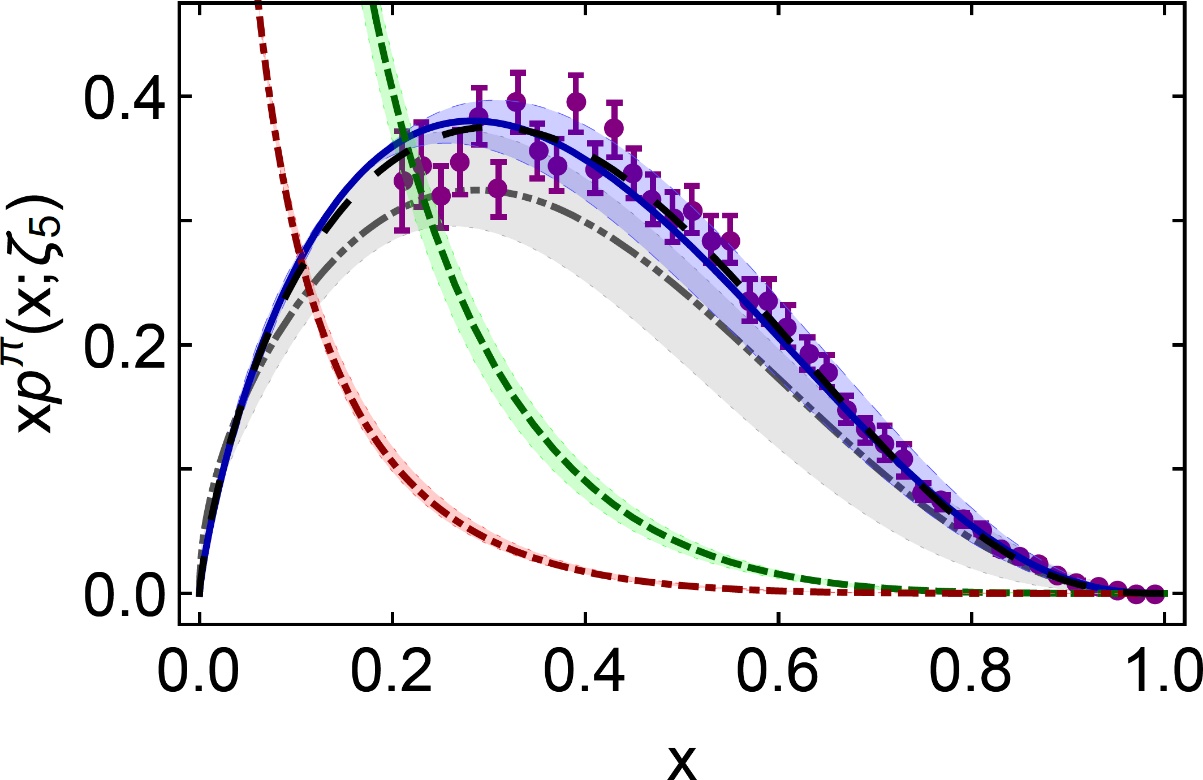 Now – after 30 years – new era dawning in which the ultimate experimental checks can be made
Craig Roberts. pi & K structure - window onto EHM
30
.                                     Pion and Kaon Structure Functions at the EIC                     (43)
π valence-quark distributionsComparison with JAM fits
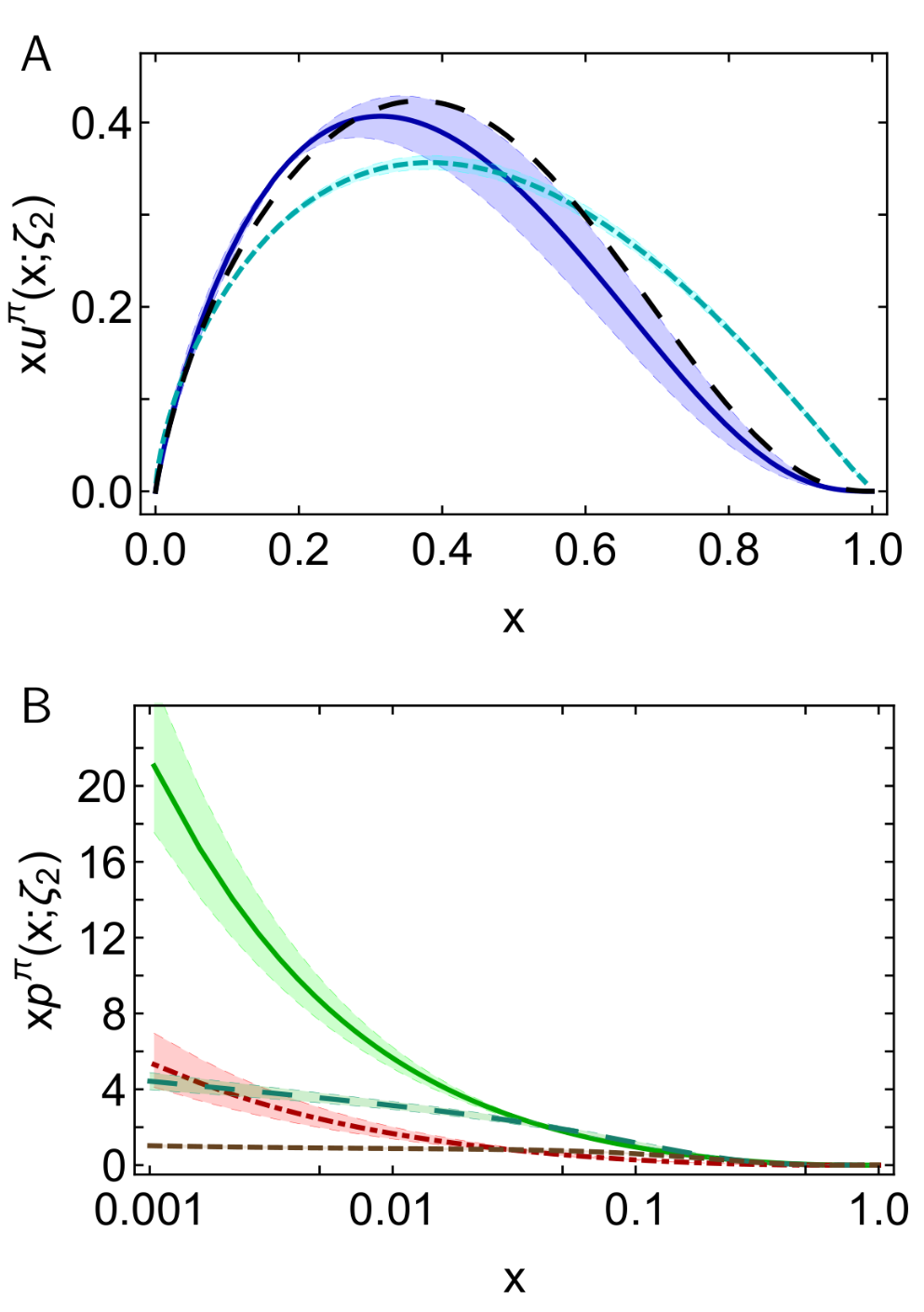 DSE prediction
Valence: 
momentum fraction similar
JAM profile much harder & inconsistent with QCD prediction
Glue:
Pointwise agreement on x ≥ 0.05, but marked disagreement on important complementary domain
Both continuum prediction and JAM fit are very different from early phenomenology
Should be tested in new experiments that are directly sensitive to the pion’s gluon content.
Perhaps, prompt photon & J/Ψ production 
Sea:
Prediction and fit disagree on entire x-domain 
If pion’s gluon content is considered uncertain, then fair to describe sea-quark distribution as empirically unknown
Motivation for the collection and analysis of DY data with π± beams on isoscalar targets
JAM valence
DSE prediction
glue & sea
JAM: 
glue & sea
Craig Roberts. pi & K structure - window onto EHM
31
.                                     Pion and Kaon Structure Functions at the EIC                     (43)
Kaon Distribution Functions
Improved & extended approach used for pion DFs
Unified distribution amplitudes and functions for pion and kaon – connect with pion and kaon form factors
Introduced mass-dependence into splitting functions




valence momentum fraction at ζ5 = 0.39(3)
💣 One lQCD calculation (2003.14128 [hep-lat]):
Fractions systematically larger than continuum predictions, especially for s̅:
u – 5.6(5)%, 30(6)%, 55(4)%
s̅ – 31(7)%, 67(12)%, 106(16)%
lQCD vs. with DSE predictions, lQCD DFs = much harder. 
lQCD DFs inconsistent with QCD prediction
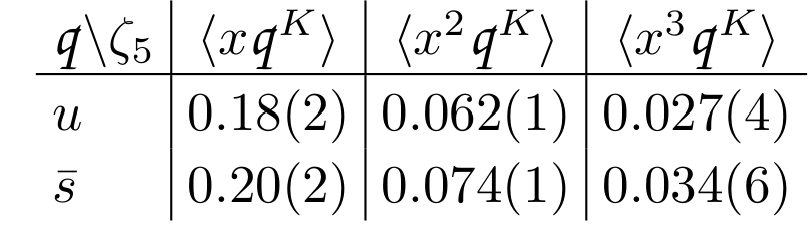 Craig Roberts. pi & K structure - window onto EHM
32
.                                     Pion and Kaon Structure Functions at the EIC                     (43)
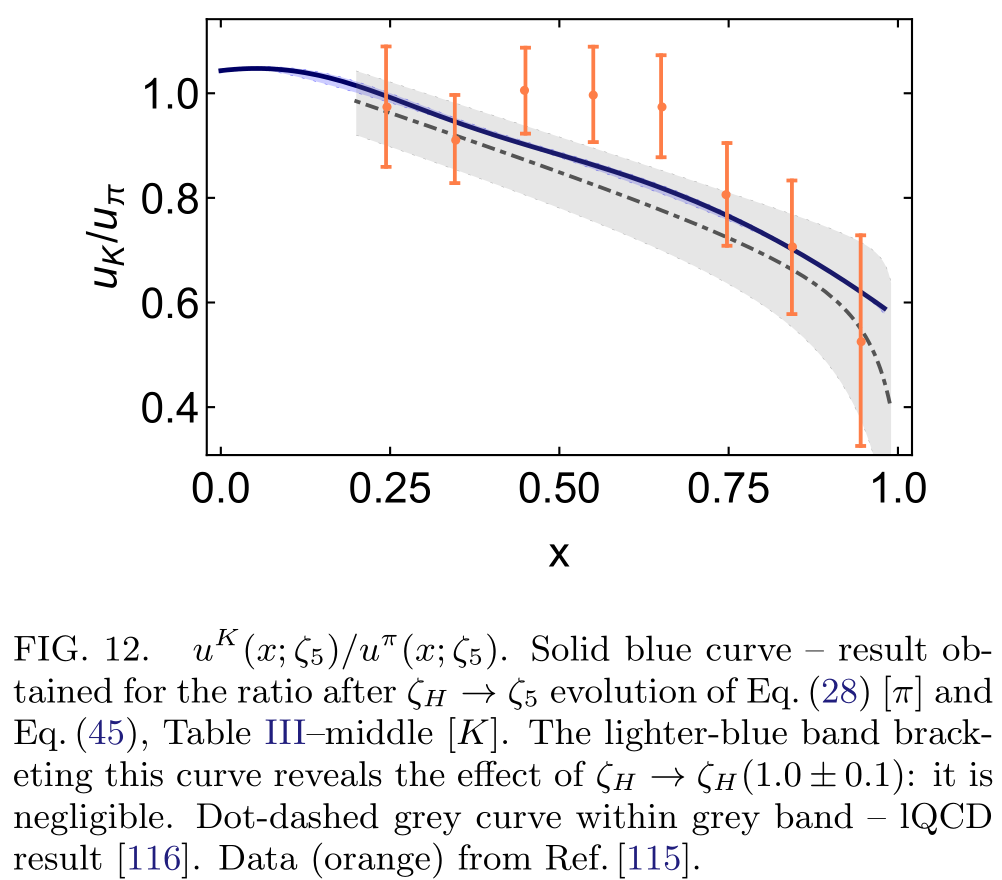 DSE prediction
lQCD prediction
Craig Roberts. pi & K structure - window onto EHM
33
.                                     Pion and Kaon Structure Functions at the EIC                     (43)
Glue and Sea in Kaon
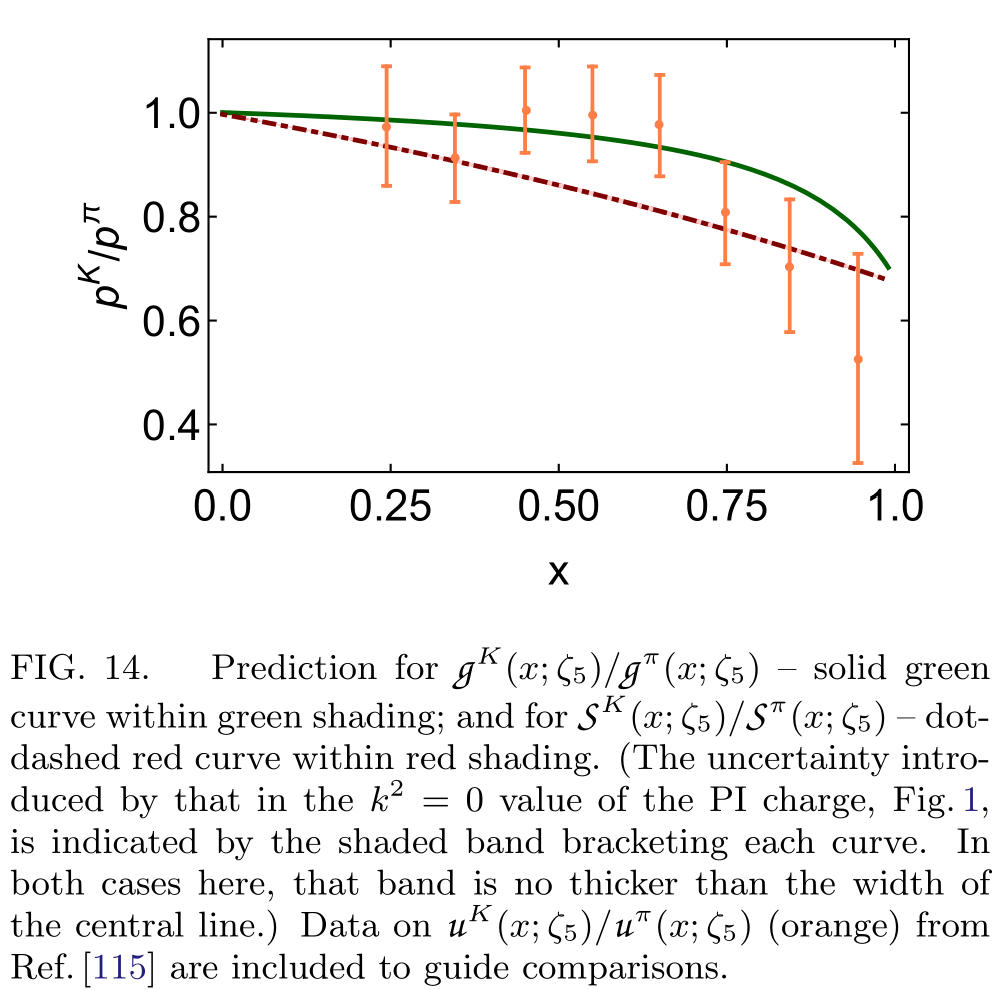 Glue and sea distributions in the kaon differ from those of the pion only on the valence region x > 0.25. 
Not surprising
Mass-dependent splitting functions act primarily to modify valence DF of heavier quark
Valence DFs are negligible at low-x, where glue and sea distributions are large, and vice versa
Hence biggest impact of a change in the valence DFs must lie at large-x.
Craig Roberts. pi & K structure - window onto EHM
34
.                                     Pion and Kaon Structure Functions at the EIC                     (43)
Status: pion and kaon structure functions
Pion
Pointwise behaviour of pion’s valence-quark distribution function: agreement between predictions from lQCD and symmetry-preserving QCD-consistent continuum analyses
Amongst existing phenomenological studies of pion structure functions, only one employs a next-to-leading-order analysis that includes threshold resummation.  This study is unique in producing a valence-quark DF that is consistent with large-x QCD and matches continuum and lattice prediction
General disagreement between phenomenological results and theory predictions for the pion’s valence-quark DF feeds into uncertainty about pion’s glue and sea distributions
Resolution of these conflicts must await 
Improved phenomenological analyses that include threshold resummation 
New data that constrains the pion’s glue and sea distributions.
Craig Roberts. pi & K structure - window onto EHM
35
.                                     Pion and Kaon Structure Functions at the EIC                     (43)
Status: pion and kaon structure functions
Craig Roberts. pi & K structure - window onto EHM
36
.                                     Pion and Kaon Structure Functions at the EIC                     (43)
Status: pion and kaon structure functions
Kaon
Glue and Sea – Predictions:
DFs very similar to those in the pion
Detailed comparison requires the use of mass-dependent splitting functions. 
Development underway … Preliminary conclusions: 
Light-front momentum fraction carried by s-quarks in the kaon increases by ∼ 10%; 
Compensated by a commensurate decrease in fractions carried by glue (−1%) and sea (−2%).
Craig Roberts. pi & K structure - window onto EHM
37
.                                     Pion and Kaon Structure Functions at the EIC                     (43)
NEEDS: pion and kaon structure functions
Standard Model’s (pseudo-) Nambu-Goldstone modes – pions and kaons – are basic to the formation of everything from nucleons, to nuclei, and on to neutron stars. 
Hence, new-era experiments capable of discriminating between the results from models, phenomenology and QCD-connected predictions should have high priority. 
Phenomenological methods needed to proceed from data to DFs must match modern experiments in precision. 
Theory: continuum and lattice analyses of the pion’s valence-quark DF are converging on the same form, confirming the longstanding QCD expectation
But, lattice results for the pion’s glue and sea distributions would be very valuable. 
Even more true for the kaon.
Only one extant lattice study of kaon DFs
Addressing solely valence distributions
Disagreeing in many respects with continuum predictions 
Conflict with large-x QCD
⇒ Many opportunities are available.
Craig Roberts. pi & K structure - window onto EHM
38
.                                     Pion and Kaon Structure Functions at the EIC                     (43)
Future
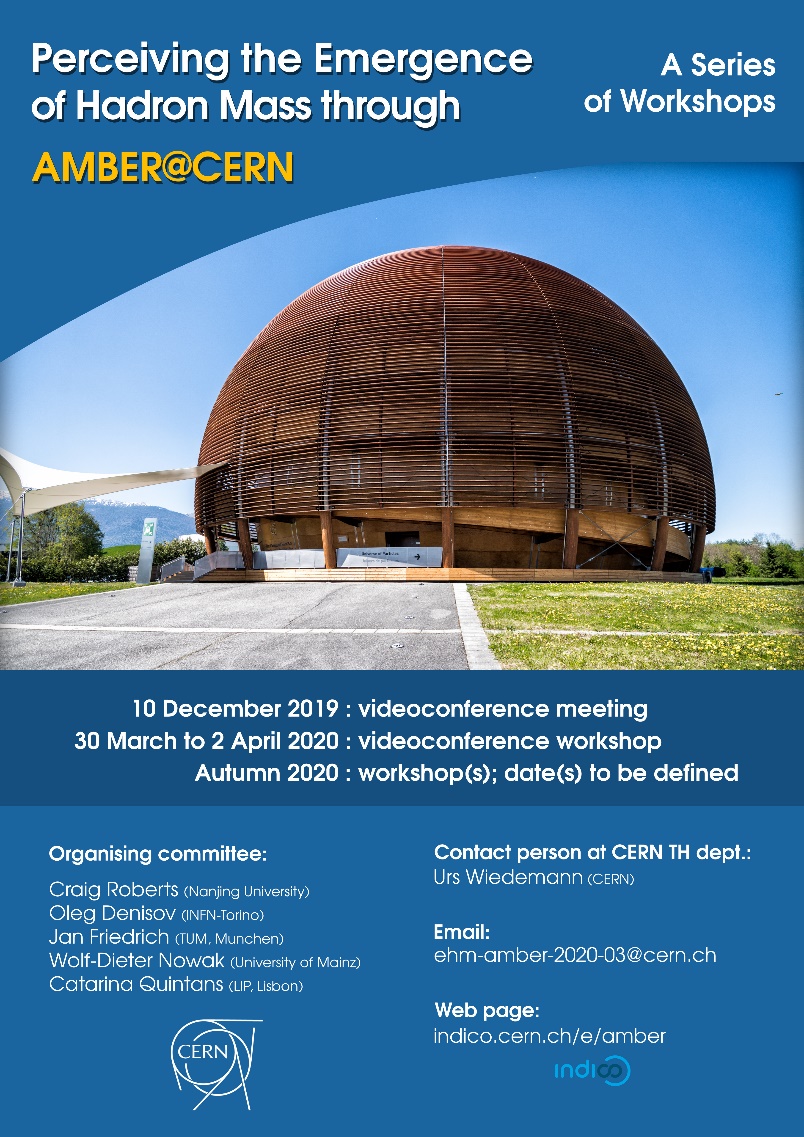 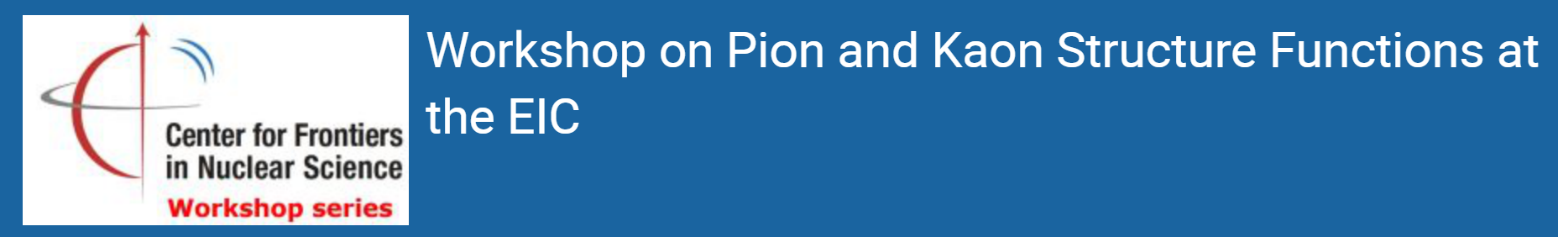 Challenge: Explain the Origin & Distribution of the Bulk of Visible Mass
Progress and Insights being delivered by amalgam of 
Experiment … Phenomenology …Theory 
Continued exploitation of synergies essential 
	to capitalise on new opportunities provided by existing 	& planned facilities
This Discussion … join theorists from high-energy nuclear & particle physics in dialogue with the experimentalists … address the Emergence of Hadron Mass
Consolidate & expand collaboration between experimentalists proposing new measurements, phenomenologists doing global data analyses, & hadron-structure theorists.
Craig Roberts. pi & K structure - window onto EHM
39
.                                     Pion and Kaon Structure Functions at the EIC                     (43)
Future
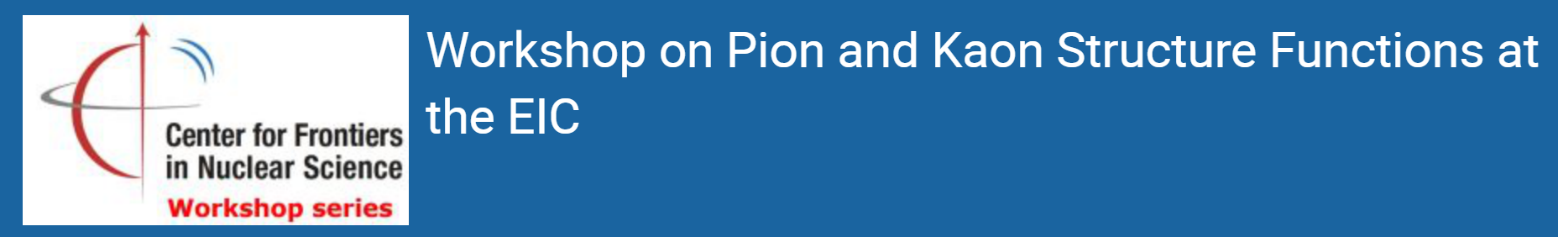 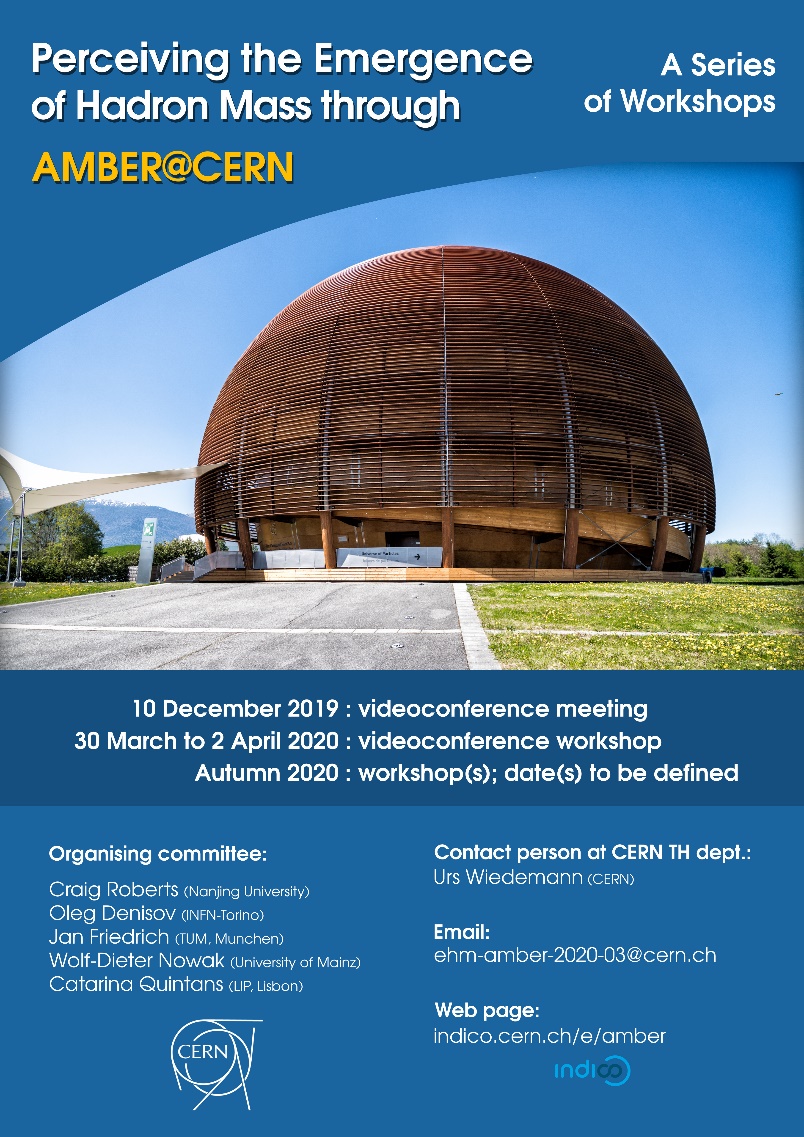 Challenge: Explain the Origin & Distribution of the Bulk of Visible Mass
Progress and Insights being delivered by amalgam of 
Experiment … Phenomenology …Theory 
Next Steps … 
Ongoing efforts/meetings toward 
Entering a significant new element into the EIC User Group Physics and Detector Handbook
Developing contributions as part of Yellow Report Initiative. 
Discussions to explore EicC reach into pion and kaon structure
∼ 20th July … Tele-conversation: EHM through AMBER @ CERN
Oct. 2020 … 1-week workshop Exploring QCD with Tagged Processes – Université Paris-Saclay
Thank you
Autumn 2020 … Hopefully, a face-to-face meeting at CERN in Autumn.
April 2021 … ECT* Trento
Craig Roberts. pi & K structure - window onto EHM
40
.                                     Pion and Kaon Structure Functions at the EIC                     (43)